Prim. dr. sc. Marija Zavalić, dr. med
IZVOR PODATAKA – PRIJAVE HZZO-a
PRIZNATE
PRAVA IZ ZDRAVSTVENOG OSIGURANJA
NEPRIZNATE
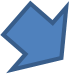 HZZZSR statistički obrađuje sve prijavljene
2016 godina
16235 ONR
ČESTO I PRAVO IZ MO ?
Podatci DZS za 
2015 godinu.
KORISTILI OZO NA MJESTU RADA
VRSTA OZLJEDE/ NA MJESTO RADA
UDIO ONR NA MJESTU RADA –POJEDINA ZANIMANJA
NAJČEŠĆI POREMEĆAJI KOJI DOVODE DO OZLJEDA:
RAZLOG POREMEĆAJA a ne težina ozljede??
Što su sve prijavljivali poslodavci kao teške ozljede ?
KRITERIJ: STRAH OD KAZNE
KAKO SU POSLODAVCI OCIJENILI TEŽINU OZLJEDE ?
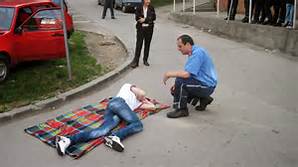 IZLAZAK INSPEKTORA
TEŠKE OZLJEDE
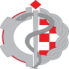 OZLJEDE SVRSTANE PO TEŽINI I DOBI
KRITERIJI HZZZSR
TEŠKE OZLJEDE
TEŽINA OZLJEDE ZAPOSLENIH
%
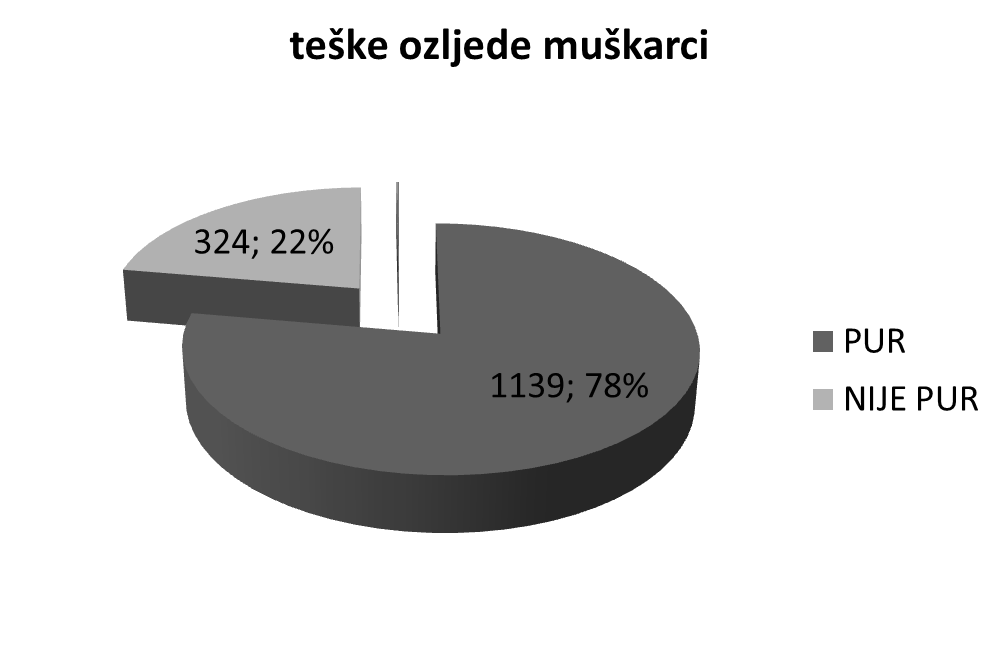 Usporedba stope ONR po djelatnosti s brojem ONR na mjestima rada
Kada se ozljeda na dogodi:
 utvrditi propuste koji su do nje doveli
 poduzeti mjere da se ne ponovi isto/slično.
Što je važnije ??
Poremećaj u radnom procesu
Ili
Težina ozljede ???
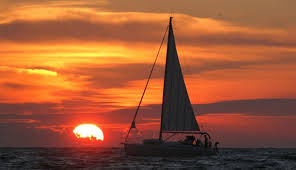 Život je kao vožnja biciklom, treba neprestano ići naprijed, bez zaustavljanja, da se ne izgubi ravnoteža. 

ALBERT EINSTEIN